RoboCupサッカーにおける戦術的パターンの抽出
情報システム解析学科 4年
清水 達馬
戦術的パターンとは？
複数の人間が関わる
選手とボールが移動している
チームに特化している
RoboCup
世界大会のベスト４のチームデータを用いた
試合のログデータ
（座標データ，XML形式）
試合のログデータ
（座標データ，XML形式）
SAX
中間ファイル
中間ファイル
戦術的に「意味のある一連の流れ」に分割
トランザクションデータベース
トランザクションデータベース
パターンマイナー
頻出する流れのパターンの抽出
頻出する流れのパターンの抽出
他のチームにないパターンの抽出　＝　戦術的パターン
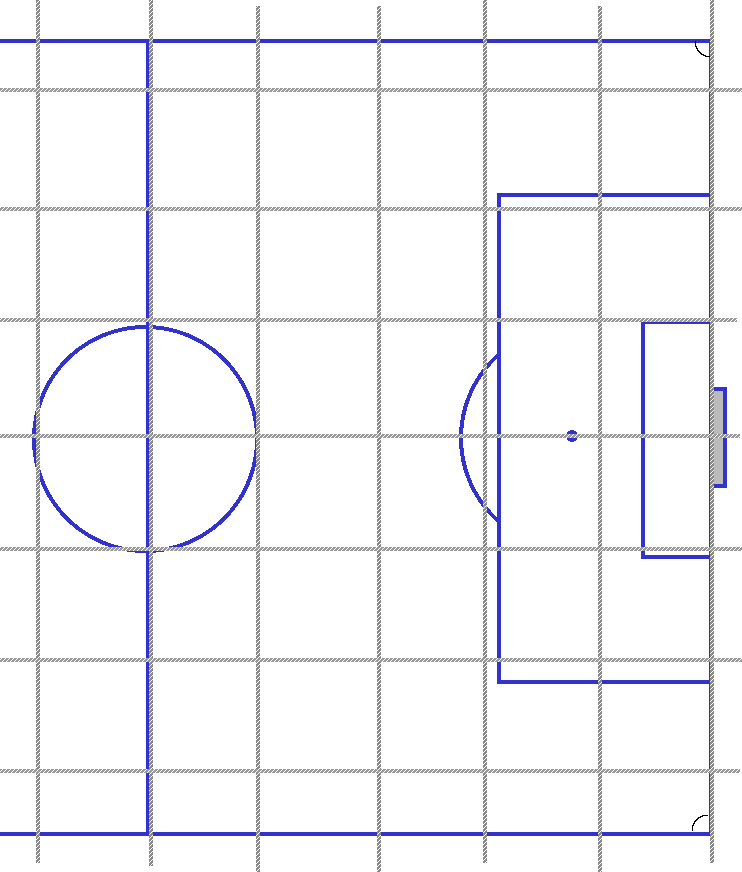 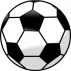 出典：
http://tsukisan.cocolog-nifty.com/photos/uncategorized/2011/04/28/soccerhalggrid.gif
横の３ライン
縦の３ライン
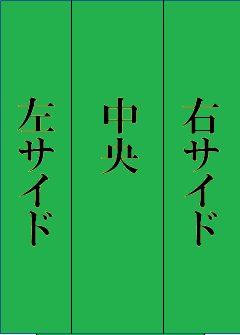 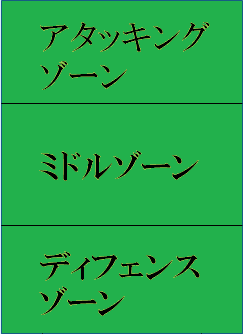 アタッキングゾーン
左サイド
中央
右サイド
ミドルゾーン
ディフェンスゾーン
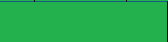 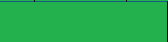 １６
１２
１２
９
トランザクション
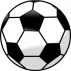 ……
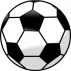 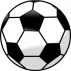 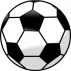 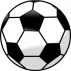 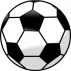 Time
A_５_３
A_２_４
B_１_１
A_１_４
A_２_２
B_４_５
…………
B_３_４
B_５_１
A_４_５
ball_３_２
ball_３_３
ball_１_５
アイテムセット
例）グリッドサイズ：８×４
ユニ番あり
ユニ番なし
３
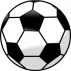 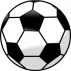 ５
７
利点：誰が奪ったのが明確である
利点：チームとしてどのような時に
　　　　奪えたかがわかる
絶対位置
相対位置
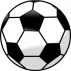 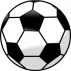 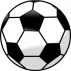 利点：どの位置で奪ったのが明確
           である
利点：ボールを起点としてみるため
　　　　形が一緒なら同じと考えられる
A_５_４
B_１_２
B_１_３
ｂ_３_５
A_１_３
A_２_５
B_５_３
ｂ_２_３
A_２_２
A_５_３
B_３_４
ｂ_３_２
A_２_４
B_４_５
B_５_１
ｂ_３_３
A_２_２
A_２_３
B_５_１
ｂ_４_１
…
各選手やボールの座標を
頂点として捉える場合
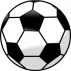 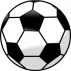 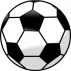 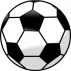 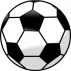 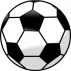 Time
A_４_５_２_５
B_１_２_１_４
B_１_３_５_３
ｂ_３_５_２_３
A_２_５_２_３
B_１_４_１_５
B_５_３_３_４
ｂ_２_３_３_２
A_２_３_２_４
B_１_５_４_５
B_３_４_５_１
ｂ_３_２_３_３
…
各選手やボールの動きを
辺として捉える場合
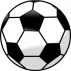 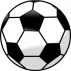 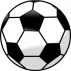 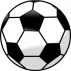 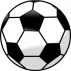 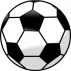 Time
共通パターン
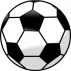 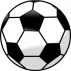 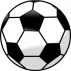 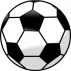 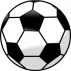 A_２_４
ｂ_２_３
A_１_３
ｂ_２_３
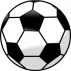 A_１_１
ｂ_２_１
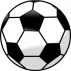 A_１_３
ｂ_２_３
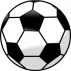 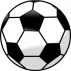 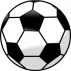 B_１_３
ｂ_１_４
B_４_５
ｂ_５_５
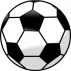 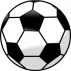 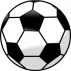 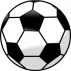 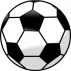 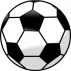 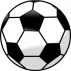 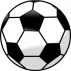 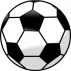 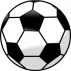 顕在パターン（Emerging Pattern）
実験設定：他のチームでは頻度５未満
　　　　　　  最後にボールが含まれている
チームA
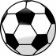 A_２_１
ｂ_２_２
A_２_２
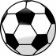 Aチームにはあるが
Bチームにはないパターン
Time
チームB
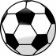 B_１_３
ｂ_１_２
B_２_１
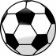 Bチームにはあるが
Aチームにはないパターン
実験
RoboCup２０１２の世界大会のデータを使用・準決勝に進んだ4チームが対象・ディフェンスパターンのみ抽出
各チームのデータ量
パターンマイナーはA Sequential Pattern Mining Framework
　 のBIDE+ Algorithmを使用しました
出現回数５以上で実験を行った
グリッド（１２×９）
グリッド（１６×１２）
WRightEagle
ユニ番あり
ユニ番なし
絶対
３９７１
７４８５
７５０８
１３３７７
飽和パターン
（＃SUP:５以上）
相対
１２６９８
１８３６８１
６８４８
８４６０１
５２１９
２７５５
４８８７
７０７１
顕在パターン(#SUP:５以上)
２０８８
１２５４
２１２３９
３６８０５
１２６４
５４４
４２７
２４１
顕在パターン
(#SUP:１０以上)
１２
３２４４
５５５
４
戦術パターン（具体例）
ディフェンス的視点でボールを奪ったとき
①
②
③
④
５_５
６_６
７_４
ｂ_７_６
５_５
６_６
ｂ_７_６
５_５
７_６
ｂ_７_６
５_５
ｂ_７_６
使用データ
EM_result_MS5_all_defence_Rfalse_Ufalse_Near5_Last7_Keep5_W16_H12_WrightEagle.txt
１６
①
②
１２
④
③
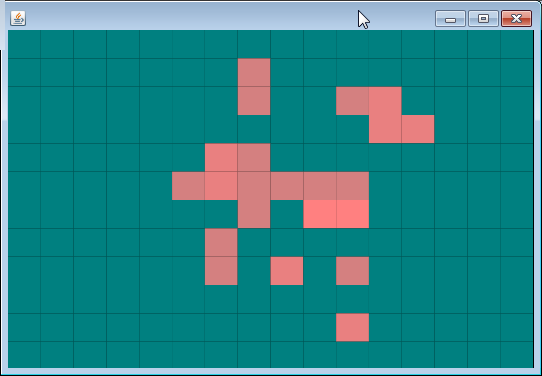 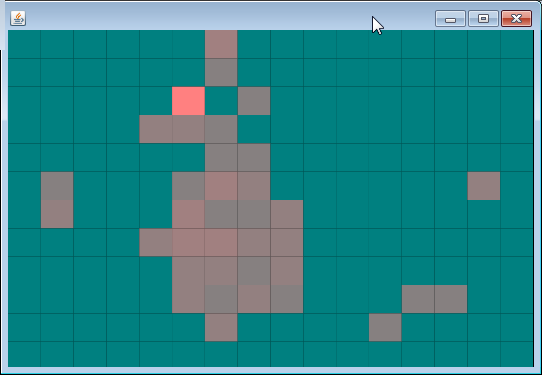 W16_H12/EM_Gliders.txt“;　sup=10
絶対位置＿ユニフォーム番号なし
W16_H12/EM_HELIOS.txt“;　sup=10
絶対位置＿ユニフォーム番号なし
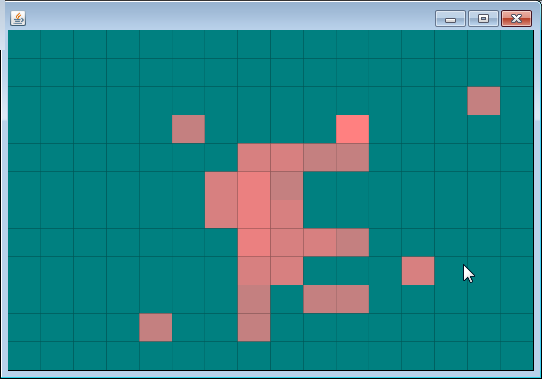 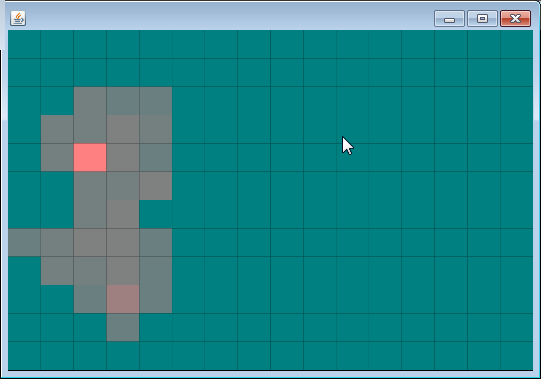 W16_H12/EM_WrightEagle.txt“;　sup=10
絶対位置＿ユニフォーム番号なし
W16_H12/EM_MarIik.txt“;　sup=10
絶対位置＿ユニフォーム番号なし
結論
戦術的パターンの抽出を目指して、RoboCupのログデータから、顕在パターンの抽出を行った。
グリッド粒度や、相対絶対など、いくつかの設定で、パターンの導出を行った。
今後の課題
グリッドの粒度，頻度，トランザクション化の条件の変更
オフェンスデータで戦術抽出
既存のパターンマイナーを使用したので，今後は自前アルゴリズムの作成